员工入职培训
商务风格通用模板
EMPLOYEE ORIENTATION
奥菲斯股份有限公司
20XX年5月11日
目录
CONTENTS
企业简介
企业文化
01
02
Company profile
Company culture
员工守则
职场礼仪
03
03
Workplace etiquette
Employee rules
01
企业简介
Company profile
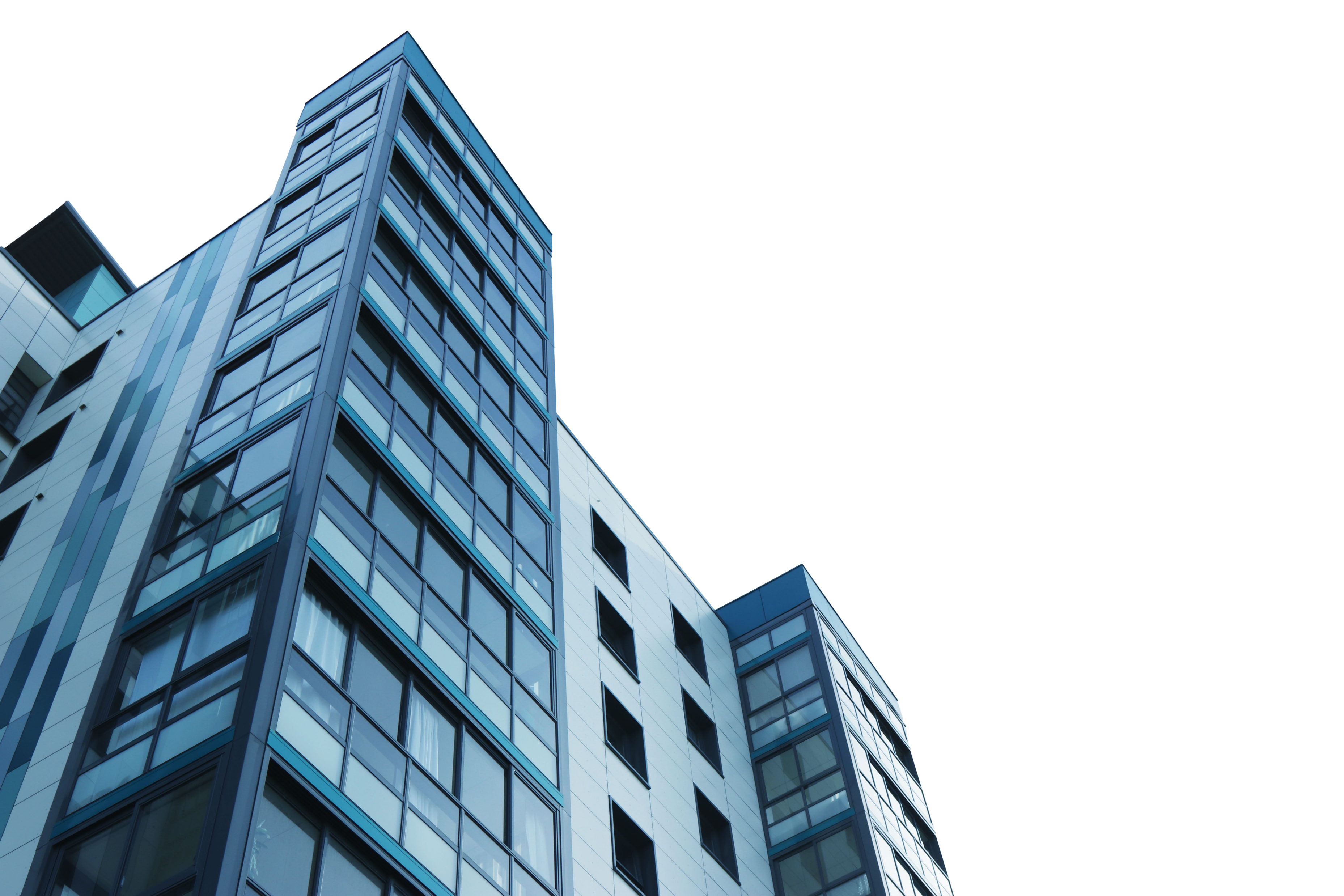 企业简介
公司概况
OfficePlus是一家
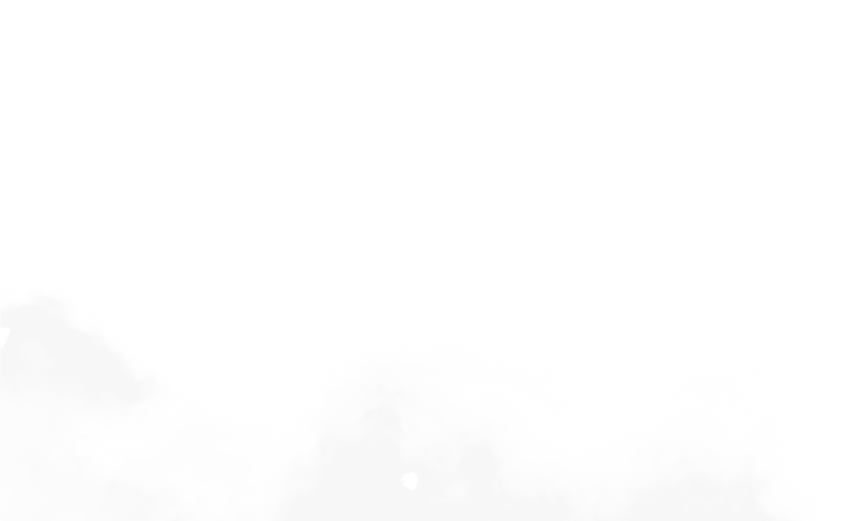 行业信息化整体解决方案提供商
致力于系统集成、综合信息应用和大数据服务的国家级高新技术企业，成立于20XX年，提供行业解决方案12年，成功案例3000+。
品牌底蕴
专业团队
一流售后
高端产品
发展历程
20xx年
20xx年
20xx年
公司成立
高速发展
产业升级
以OfficePlus软件开发及OfficePlus生产为主业并成为奥菲斯集团的供应商
以OfficePlus软件开发及OfficePlus生产为主业并成为奥菲斯集团的供应商
将向规模化、自动化、智能化转型升级
20xx年
20xx年
进入OfficePlus领域
荣获高新企业称号
以OfficePlus软件开发及OfficePlus生产为主业并成为奥菲斯集团的供应商
以OfficePlus软件开发及OfficePlus生产为主业并成为奥菲斯集团的供应商
公司荣誉
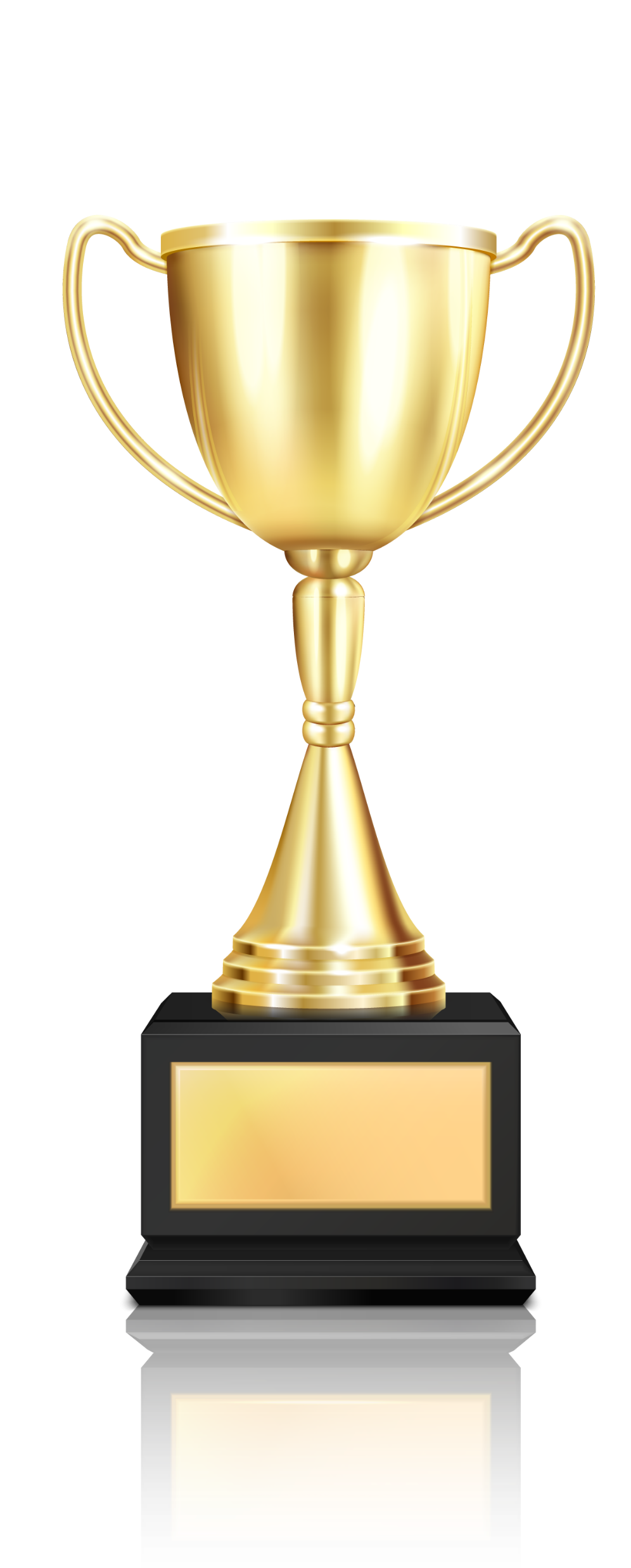 奥菲斯股份有限公司
行业信息化整体解决方案提供商
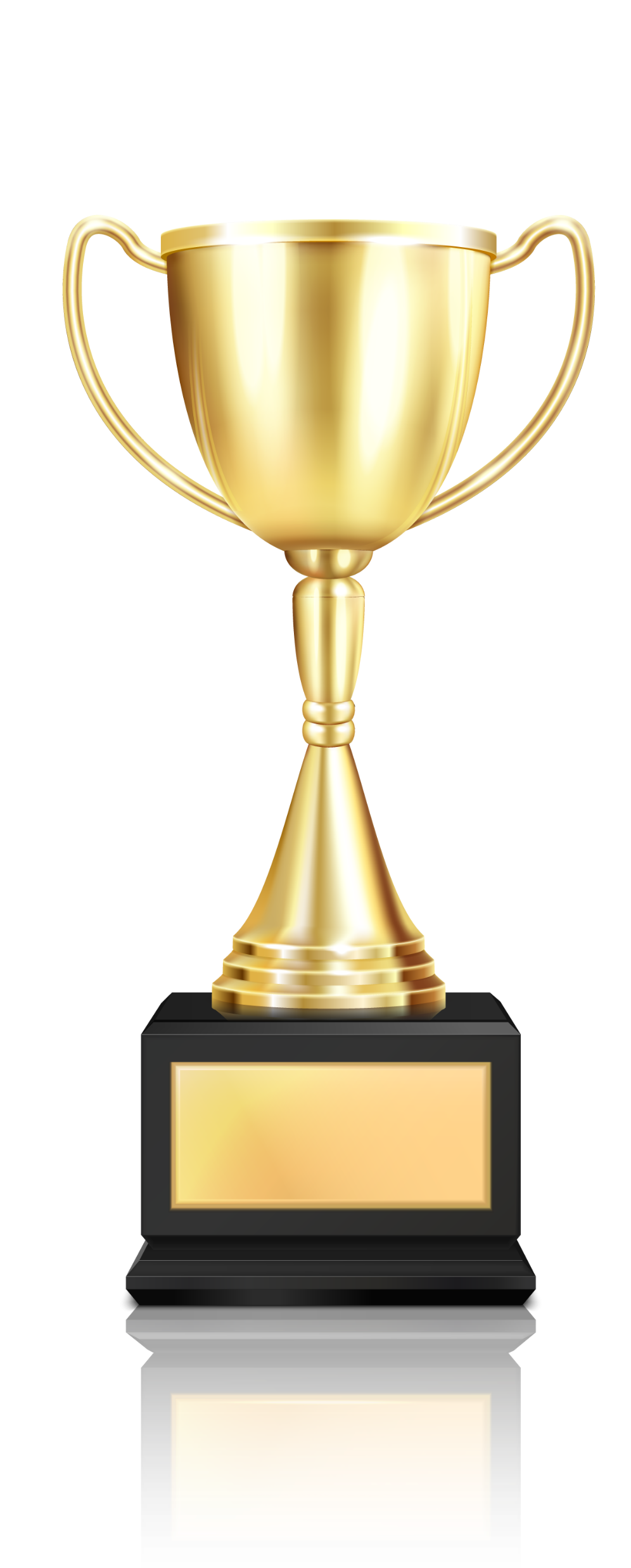 致力于系统集成、综合信息应用和大数据服务的国家级高新技术企业，成立于2010年，提供行业解决方案12年，成功案例3000+。
国内首批
资质认证
国内首批
资质认证
国内首批
资质认证
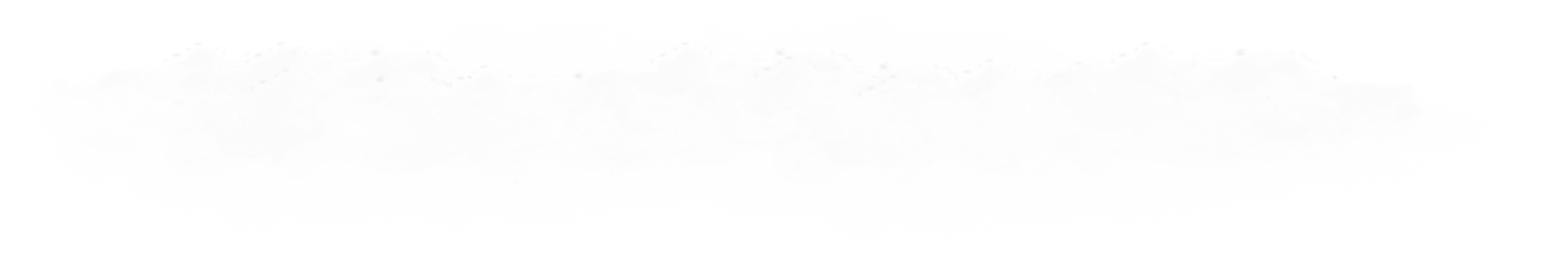 领导介绍
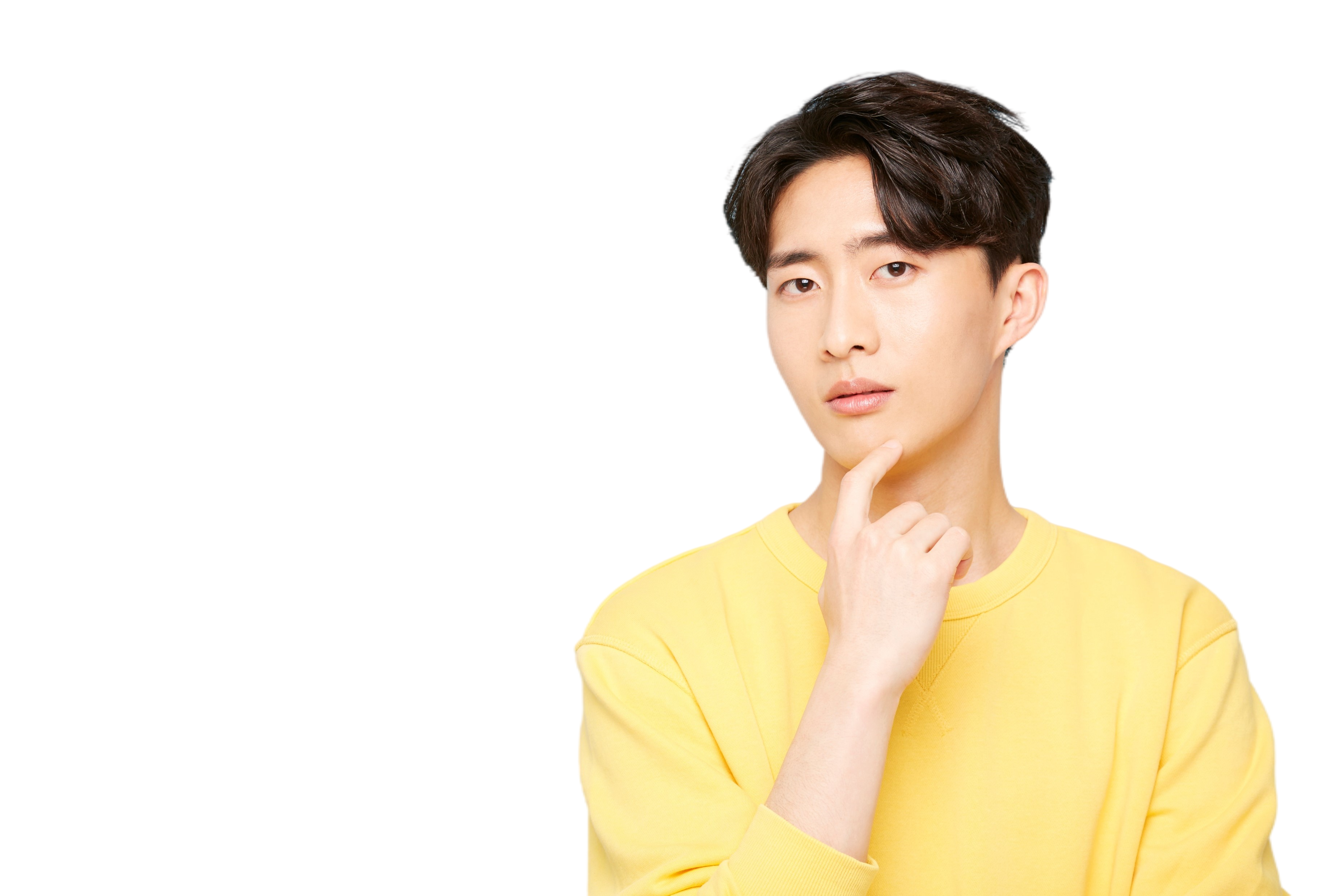 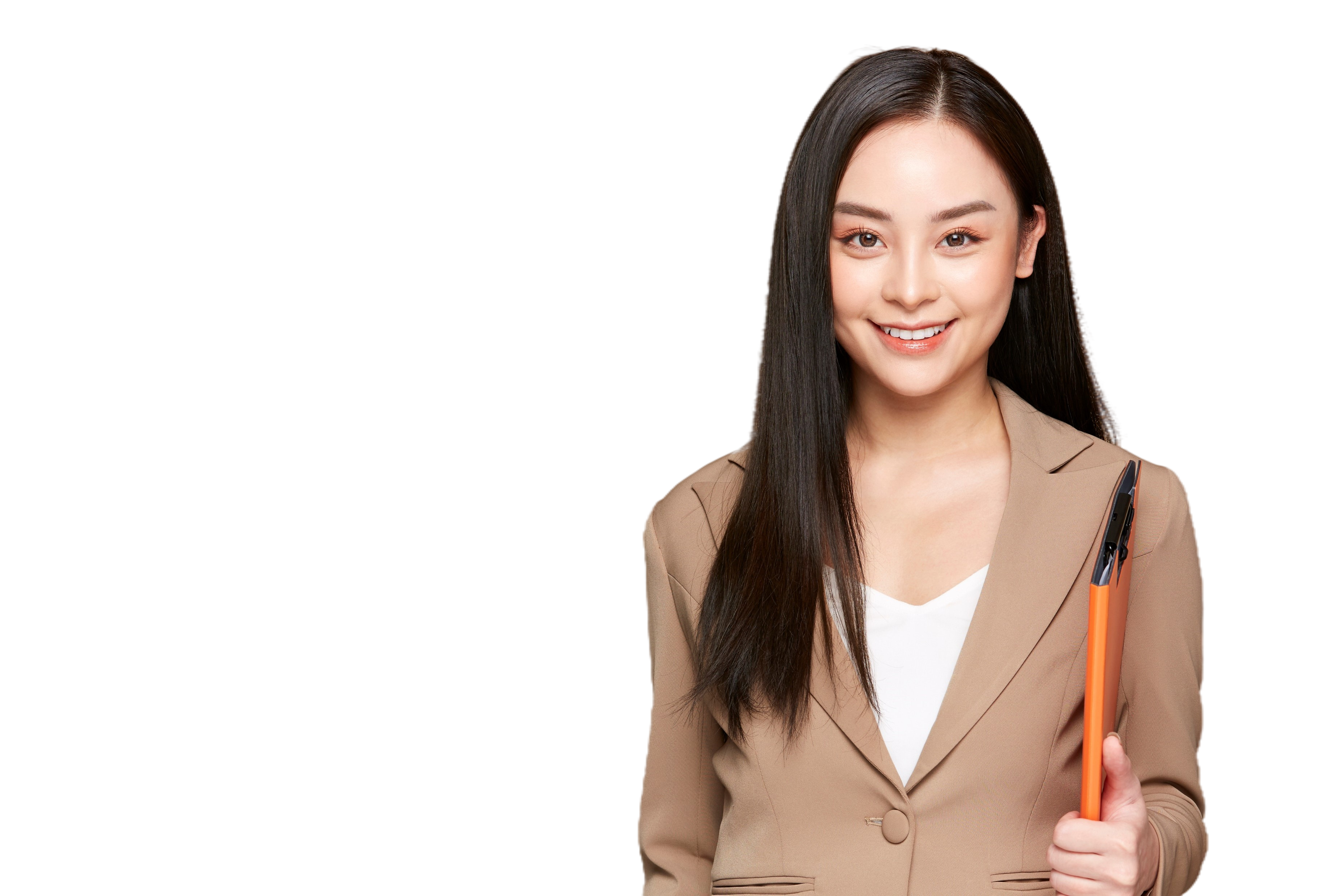 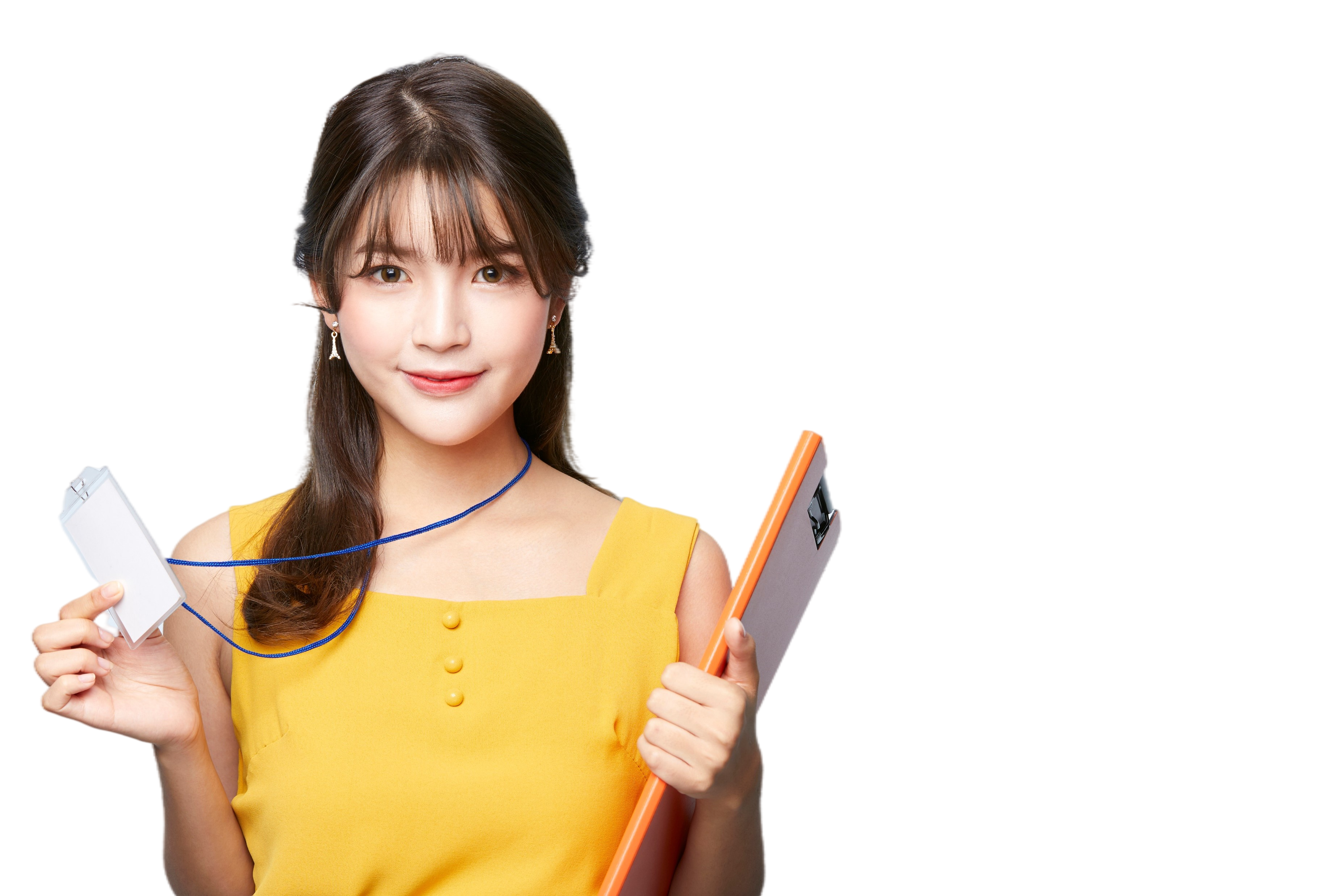 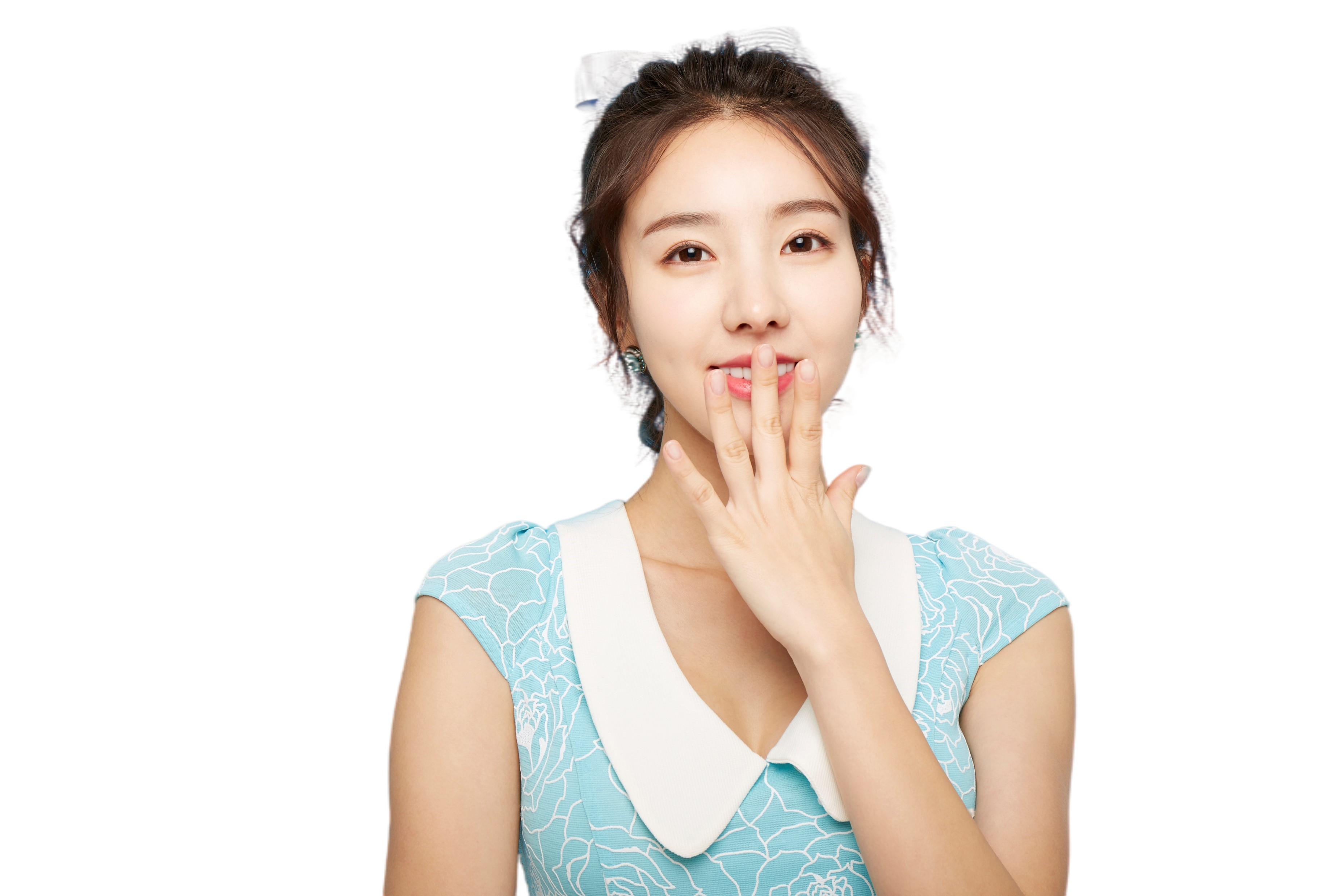 输入姓名
输入姓名
输入姓名
输入姓名
总经理
财务总监
行政总监
市场总监
02
企业文化
Company culture
企业文化
坚持以客户需求为导向，持续为客户创造长期价值的核心理念
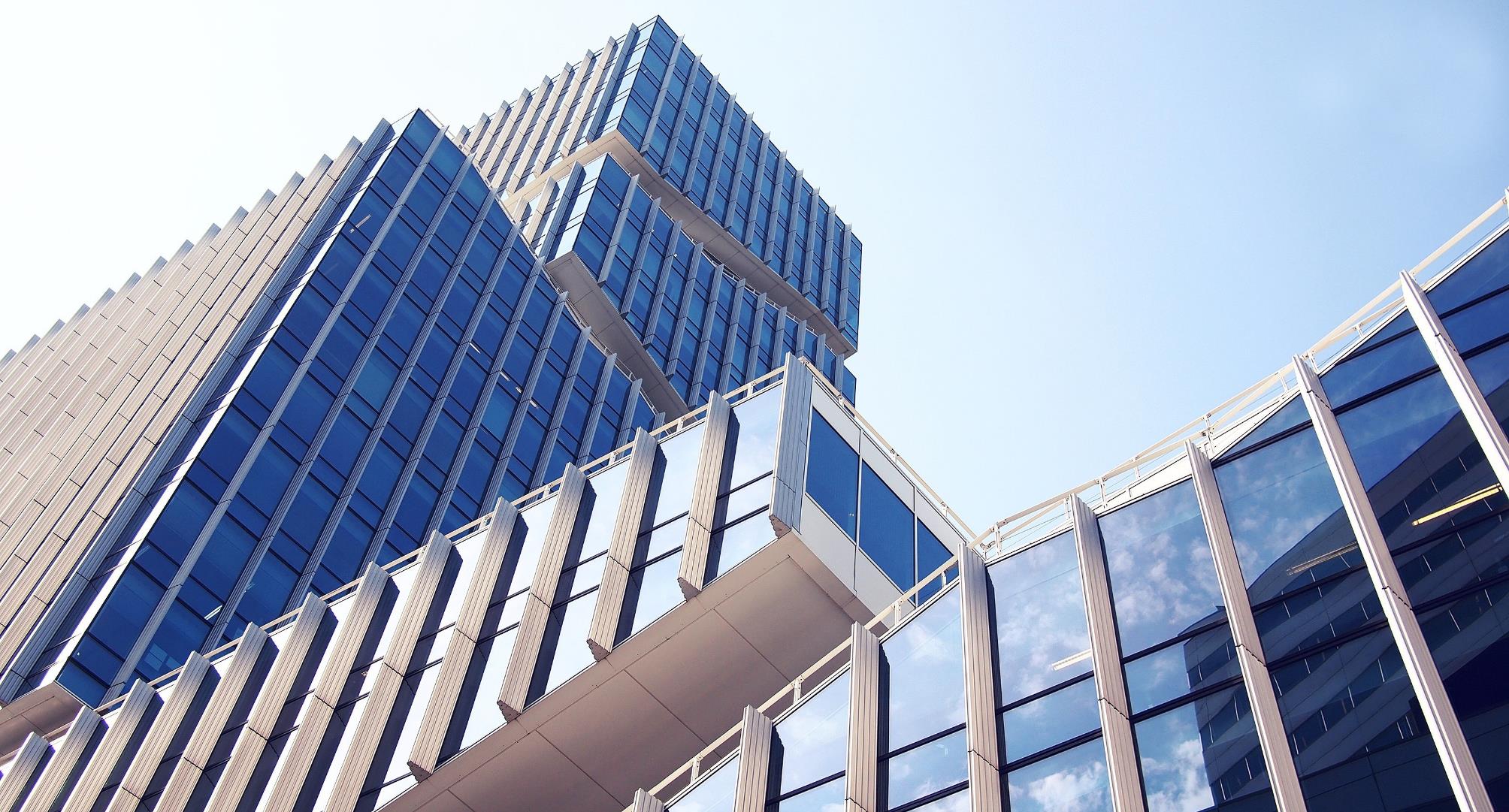 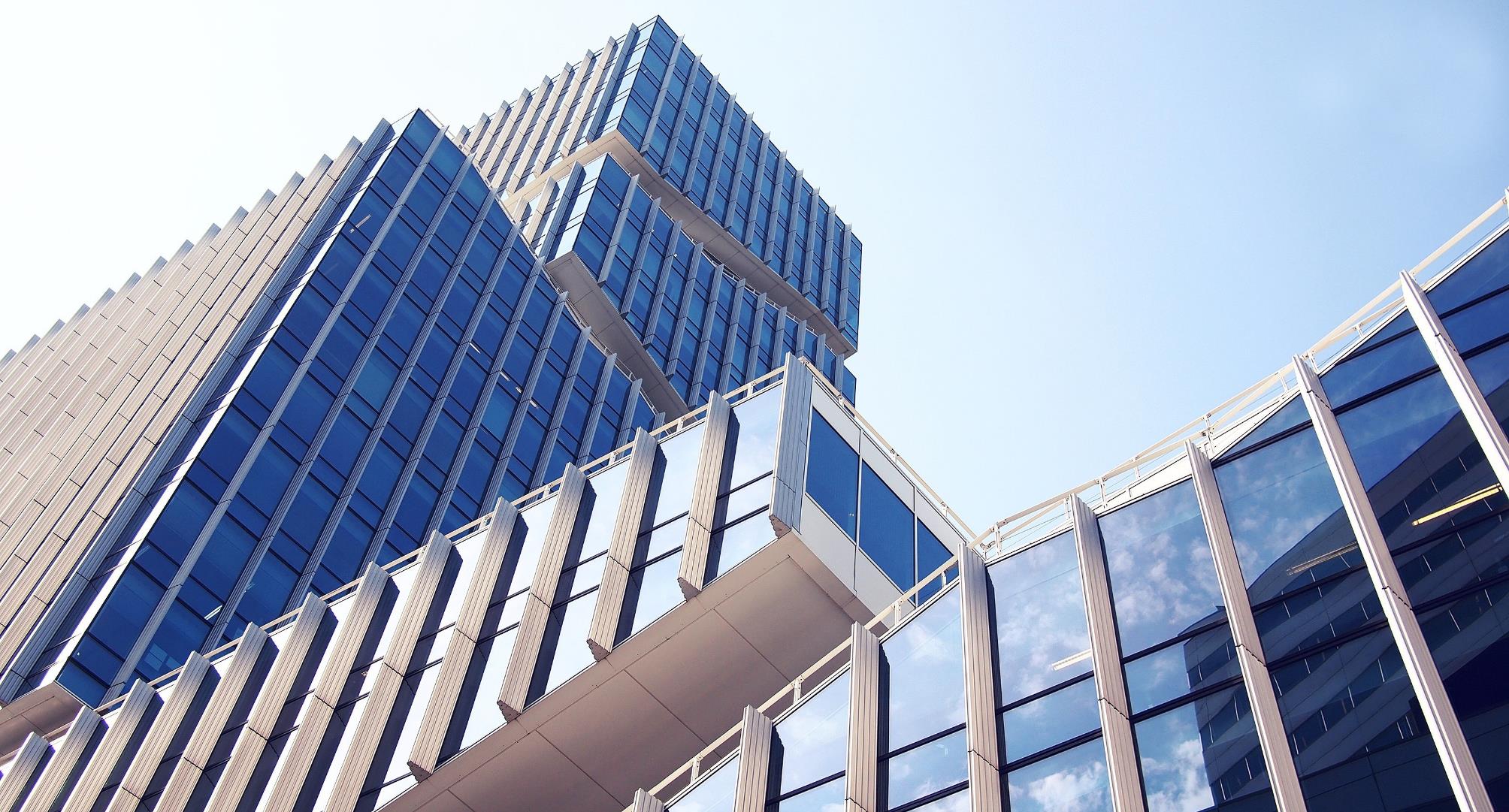 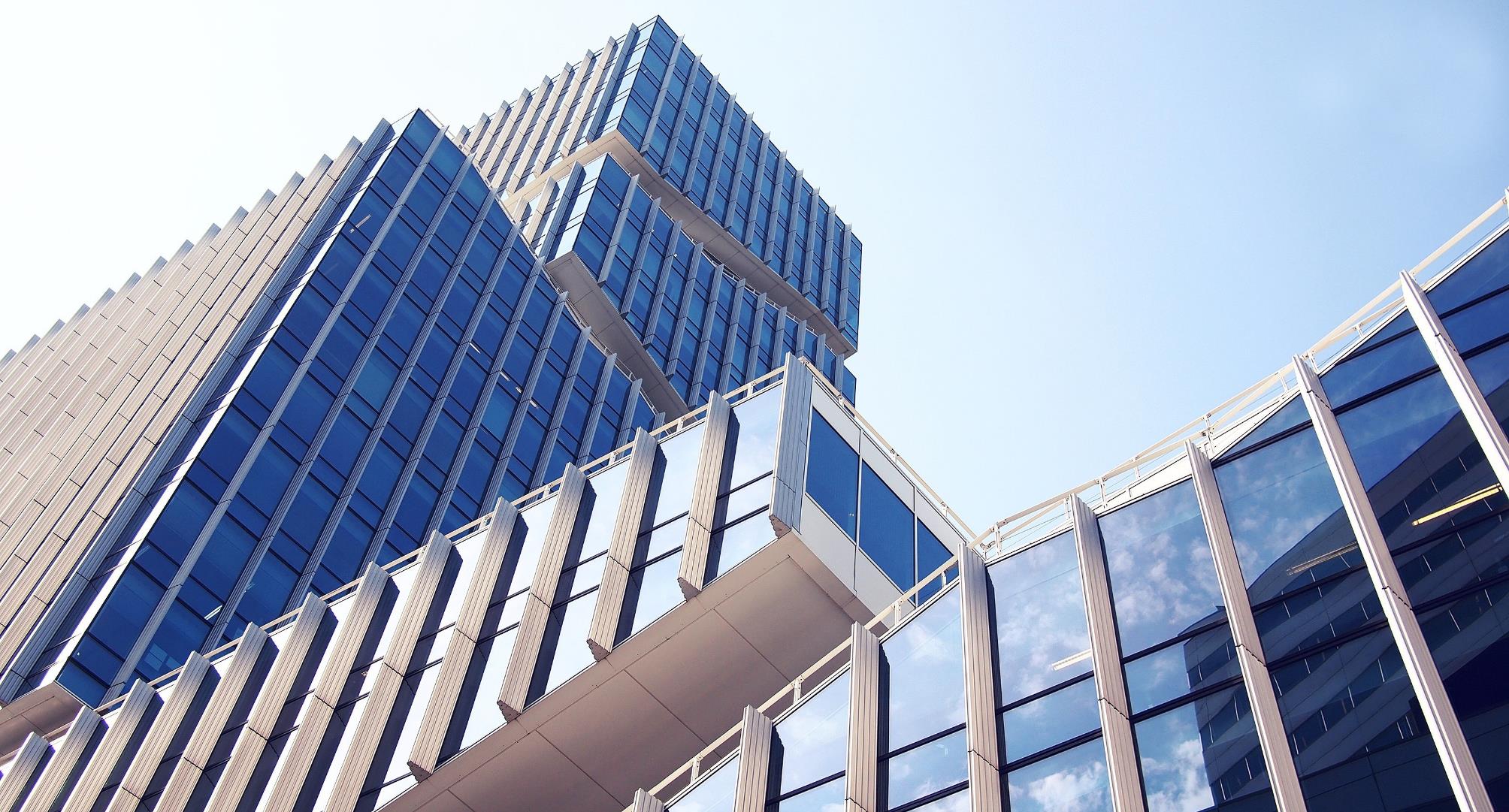 技术为本，致力于更高效和可持续的世界
给人们的生活和工作增添智慧
开放进取
使命
愿景
价值观
诚信
合作
拼搏
企业文化
制度文化
树立企业的外部形象
树立以人为本的思想
精神文化
行为文化
树立企业的外部形象
树立以人为本的思想
树立企业的外部形象
树立以人为本的思想
企业文化
03
员工守则
Employee rules
员工守则
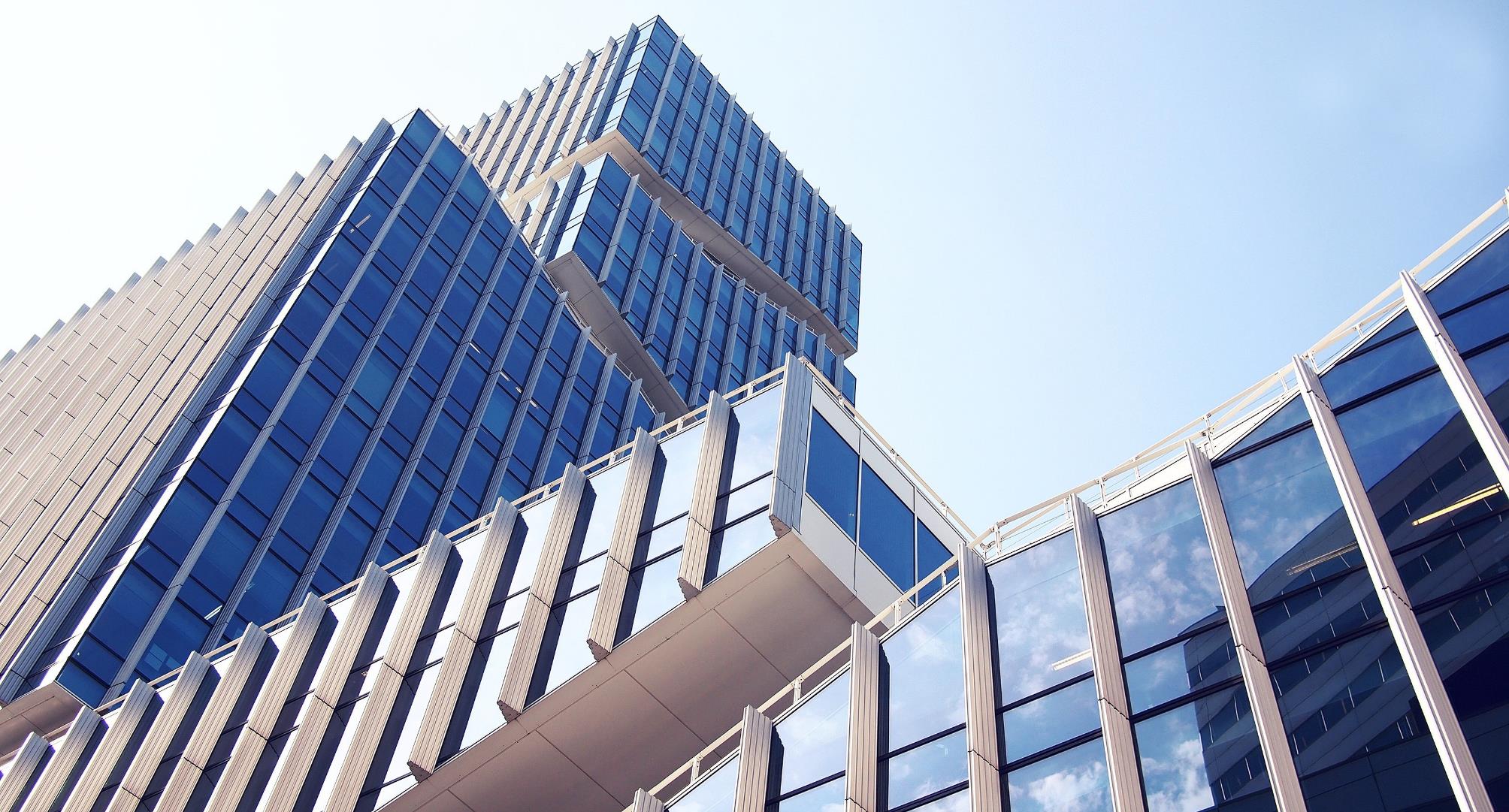 形象规范
服装正规、整洁、无污渍，扣子齐全，不漏扣、错扣；鞋、袜保持干净，鞋面洁净，在工作场所不赤脚，不穿拖鞋，不穿短裤；保持口腔清洁，工作前忌食葱、蒜等有刺激性气味的食品
岗位规范
遵守上班时间，因故迟到和请假的，必须事先电话联络在办公室内保持安静，不得大声喧哗；重要的记录、证据等文件必须根据公司文件管理制度归档
员工守则
语言规范
上网规定
社交规范
会议规范
人际关系
热心引导，为来访者提供准确的联系人、联系电话和地址或引导到要去的部门
事先阅读会议通知或做好准备，针对会议汇报工作或发表自己的意见
提倡讲普通话，严禁说脏话、忌语，用谦虚态度倾听、不要随意打断别人的话
卫生环境
热心引导，为来访者提供准确的联系人、联系电话和地址或引导到要去的部门
定期清理办公场所和个人卫生将本人工作场所物品区分
事先阅读会议通知或做好准备，针对会议汇报工作或发表自己的意见
员工守则
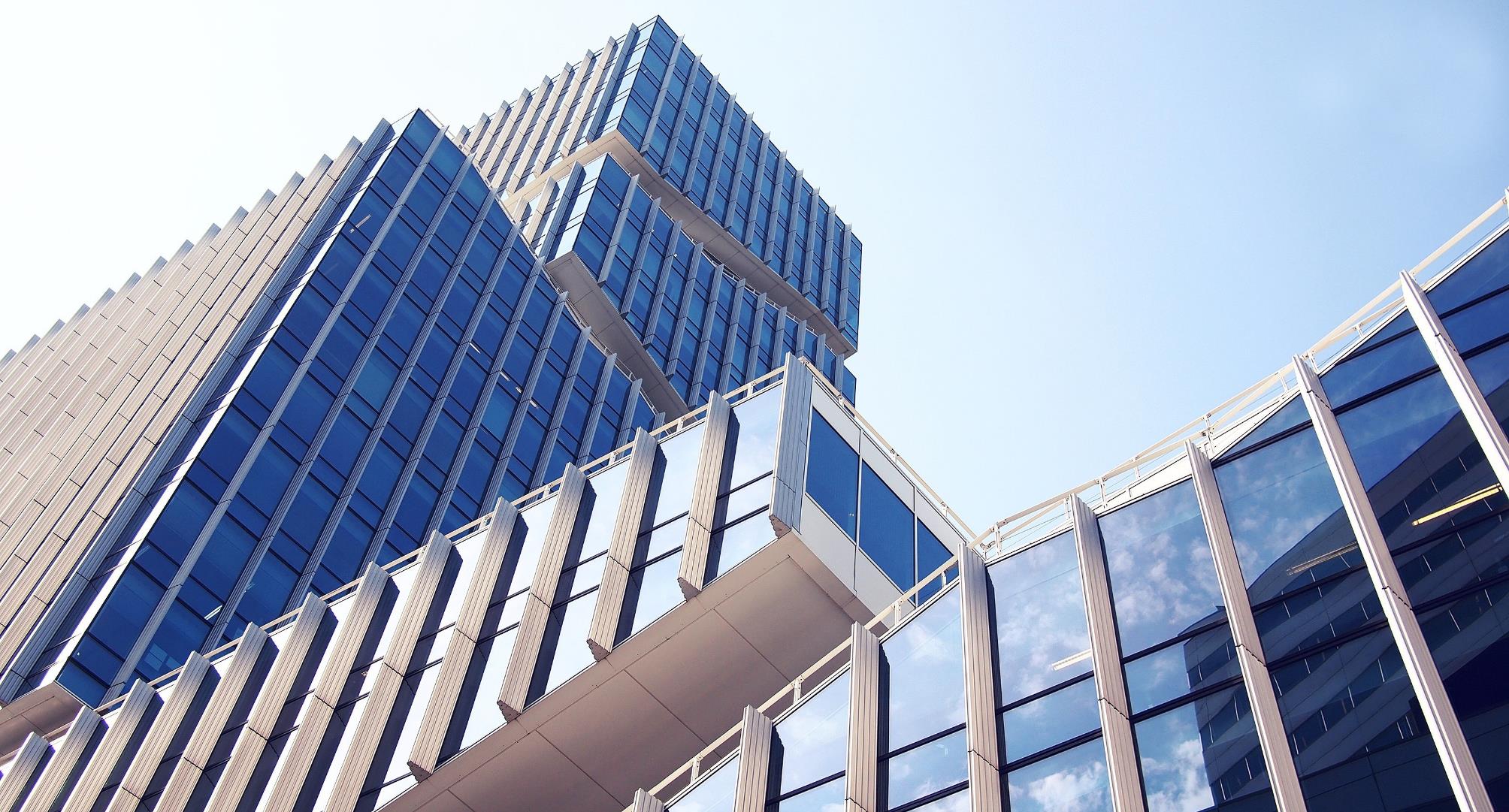 职业道德规范
职业道德是员工职业行为的伦理准则。职业道德规范有利于约束职务行为，促进员工自律，提升职业素养；职业道德是员工职业行为的伦理准则。职业道德规范有利于约束职务行为，促进员工自律，提升职业素养
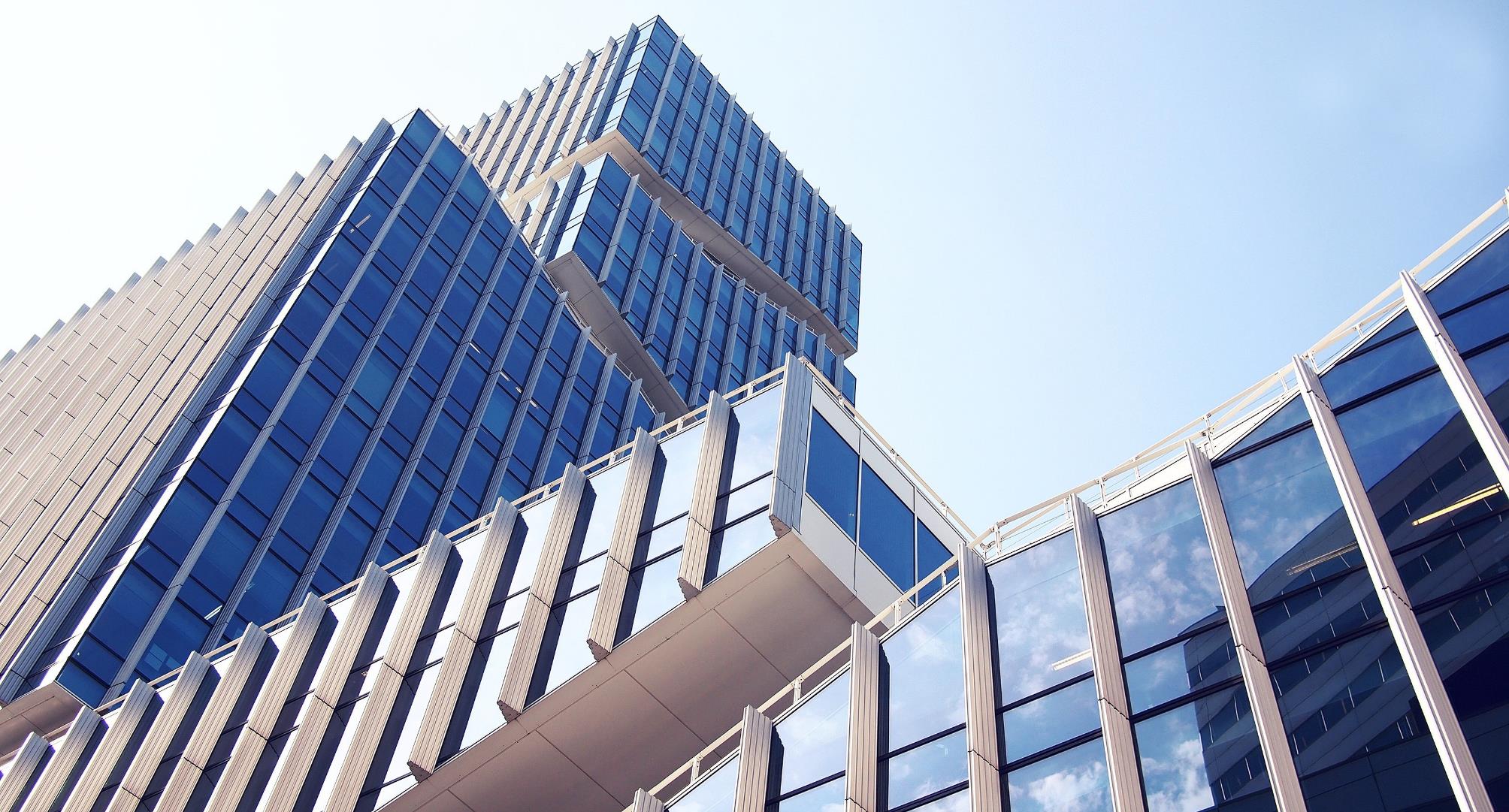 工作规范
工作规范是完成工作任务、提高工作效率、保证工作质量、确保公工作规范是完成工作任务、提高工作效率、保证工作质量、确保公司有序运营的基础条件。司有序运营的基础条件
04
职场礼仪
Workplace etiquette
介绍礼节
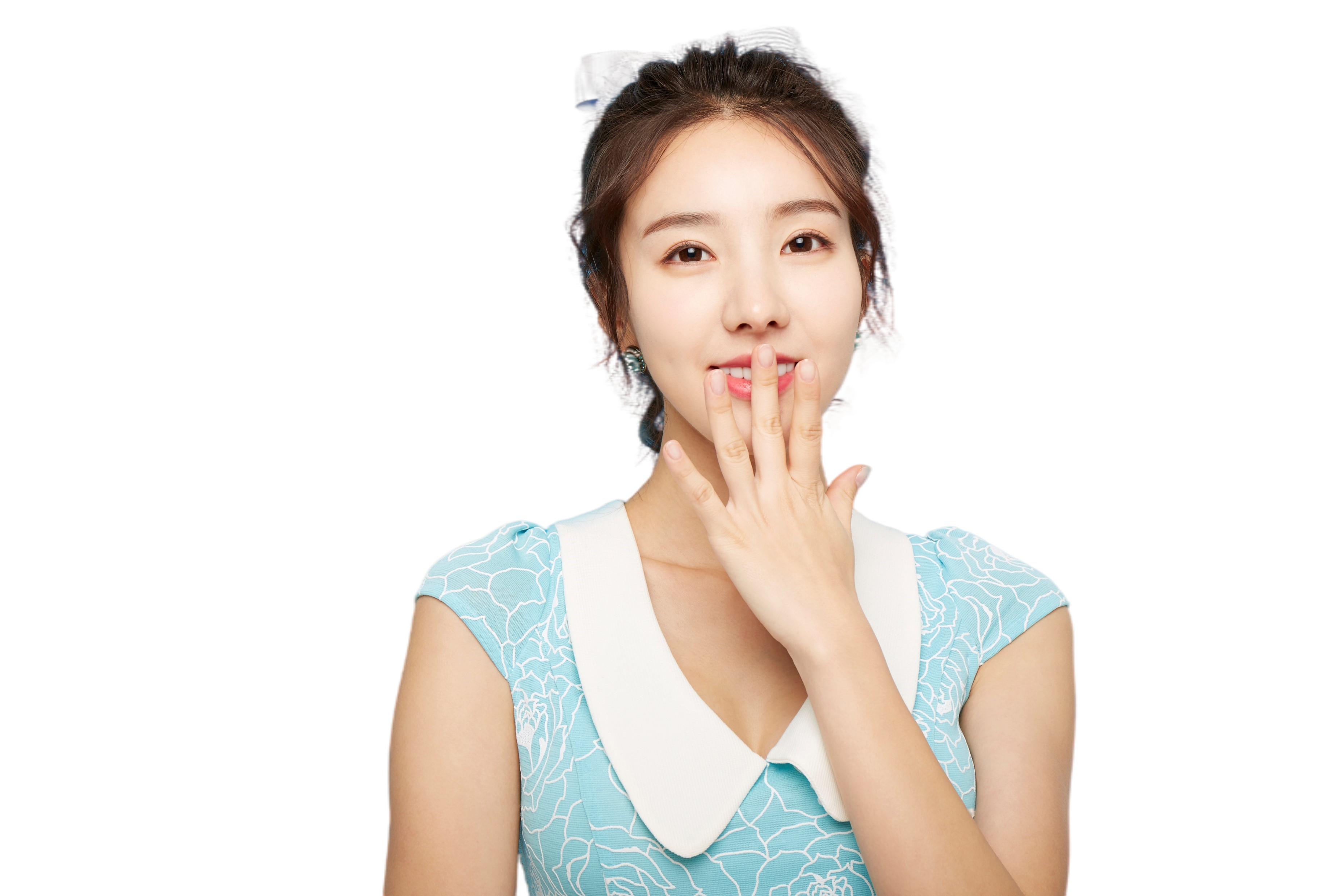 正式介绍
自我介绍
在介绍时，最好是姓名并提，还可附加简短的说明
在介绍时，最好是姓名并提，还可附加简短的说明
非正式介绍
介绍时如何应对
在介绍时，最好是姓名并提，还可附加简短的说明
在介绍时，最好是姓名并提，还可附加简短的说明
商务餐礼
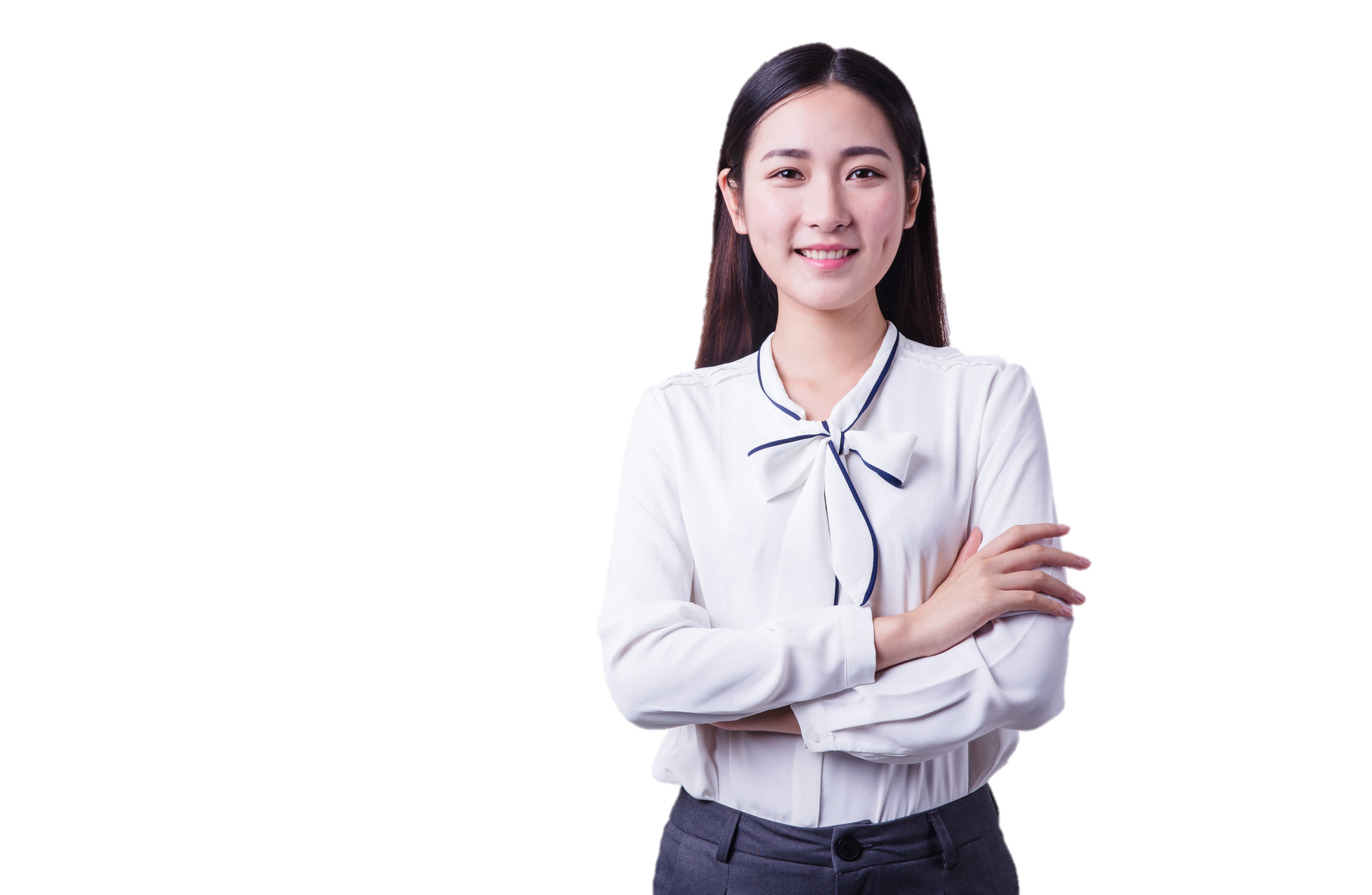 衣着
饮酒
以参加正式宴会的形式来着装
以参加正式宴会的形式来着装
吃饭
邀请和受邀
口头邀请，口头答复正式请帖，书面答复
口头邀请，口头答复正式请帖，书面答复
不同的态度
餐馆的选择
适宜商务会谈的餐馆定位
适宜商务会谈的餐馆定位
交谈礼仪
掌握谈话的技巧
交谈时的表情和动作
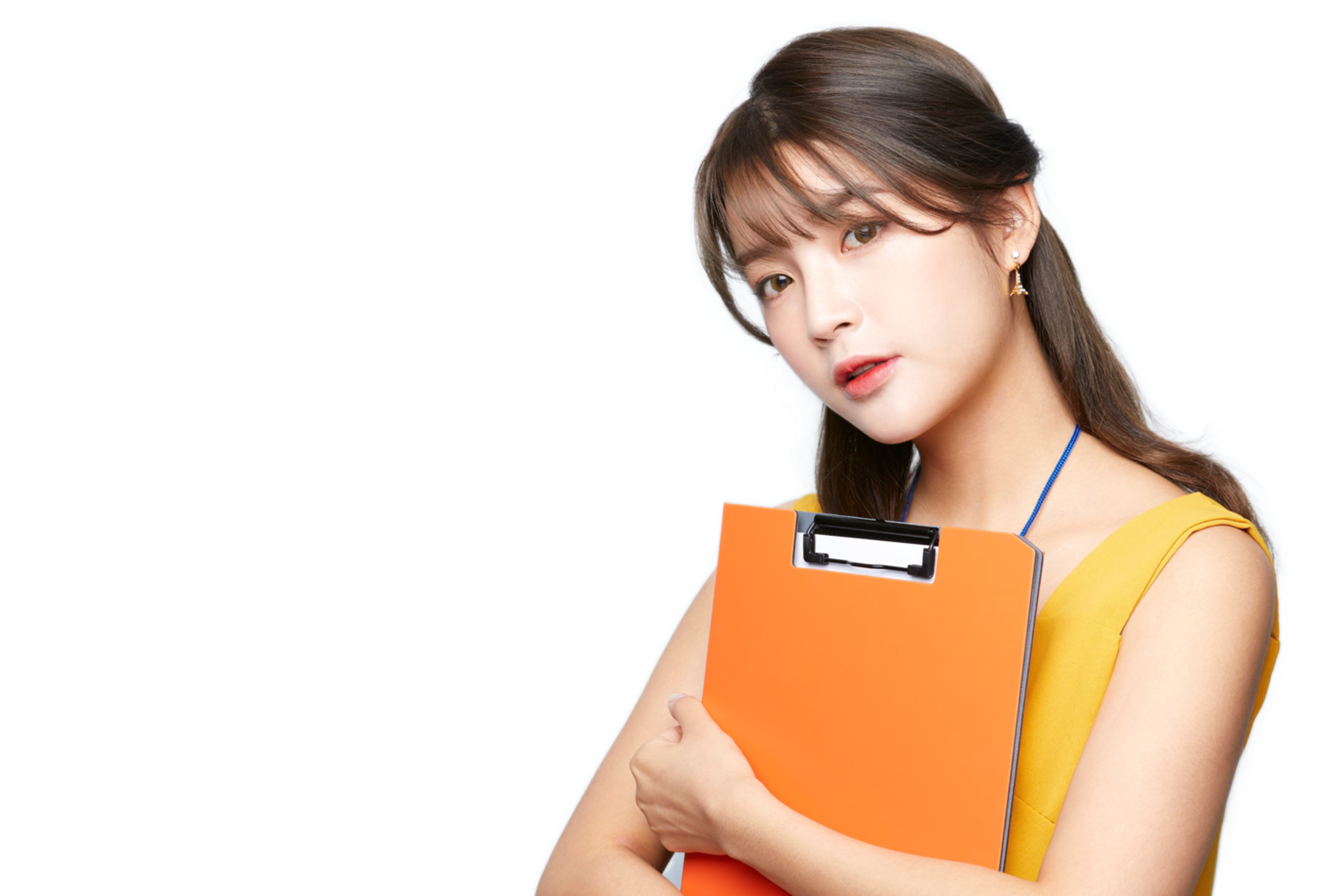 学会微笑，微笑很重要。保持微笑，可以使我在大家的心中留下好的印象；也可以使我感到自信
当谈话者超过三人时，应不时同其他所有的人都谈上几句话
要尽量避免不必要的身体语言；在与同事或上司谈话时眼睛要注视对方谈话时间的2/3
谈话最重要的一点话题要适宜，当选择的话题过于专业，或不被众人感兴趣应立即止住
谢谢观看
THANKS FOR WATCHING
XXX股份有限公司
20XX年5月11日
OfficePLUS.cn
标注
字体使用


行距

素材

声明



作者
中文 微软雅黑
英文 Arail

标题 1.0
正文 1.2
Freepik/Unsolash

本网站所提供的任何信息内容（包括但不限于 PPT 模板、Word 文档、Excel 图表、图片素材等）均受《中华人民共和国著作权法》、《信息网络传播权保护条例》及其他适用的法律法规的保护，未经权利人书面明确授权，信息内容的任何部分(包括图片或图表)不得被全部或部分的复制、传播、销售，否则将承担法律责任。

Bright_李